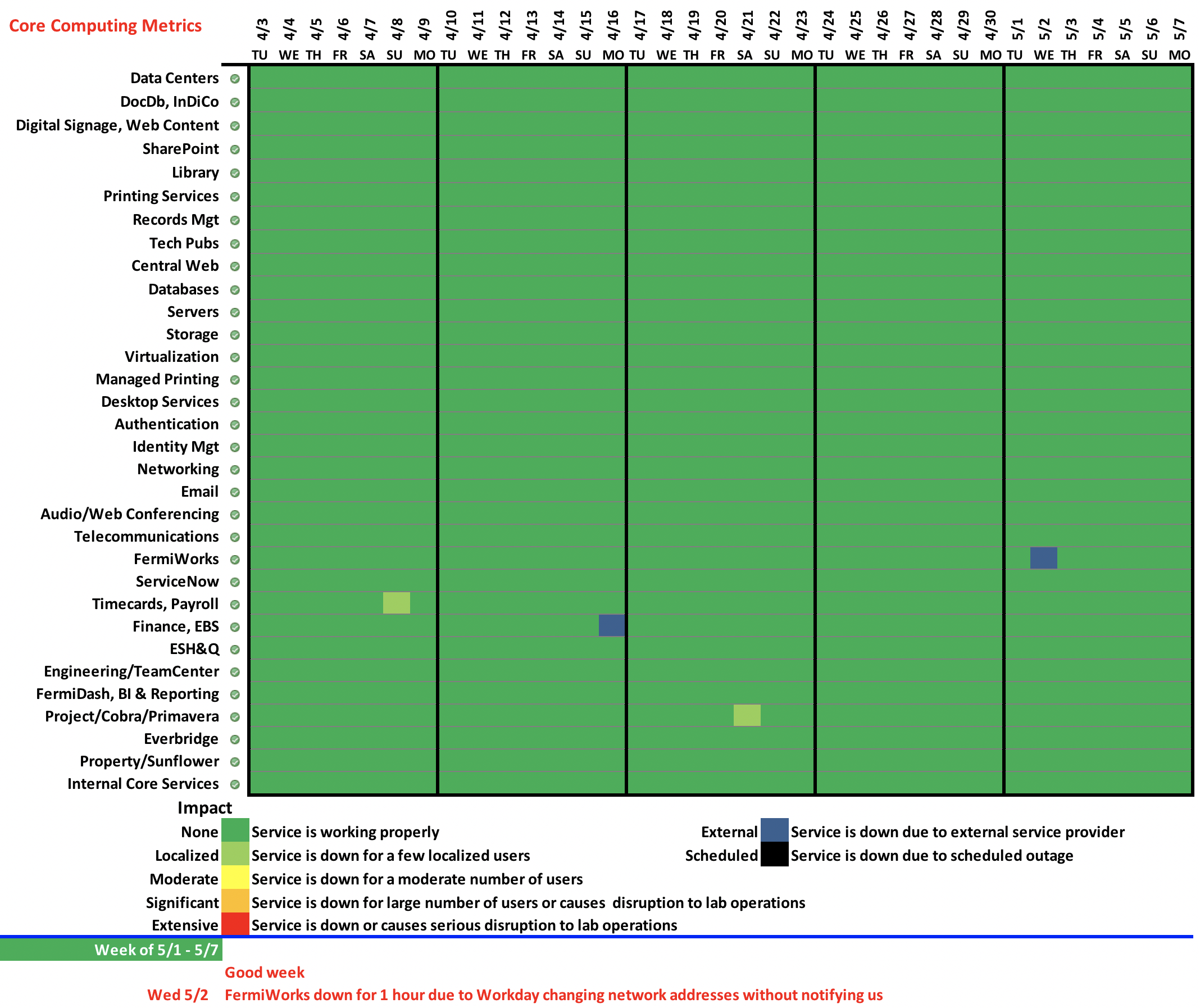 1
5/7/18
Bakken | Lab Status Meeting